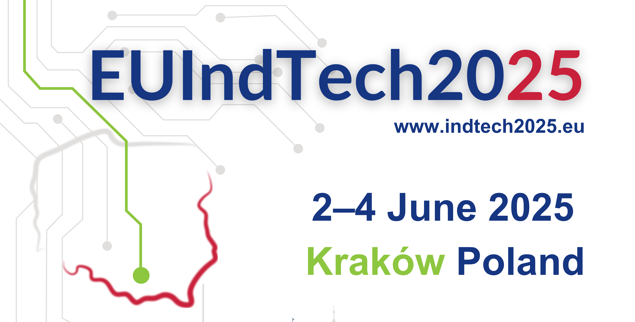 Tytuł
Autorzy i afiliacje
Nagłówek
Nagłówek
Nagłówek
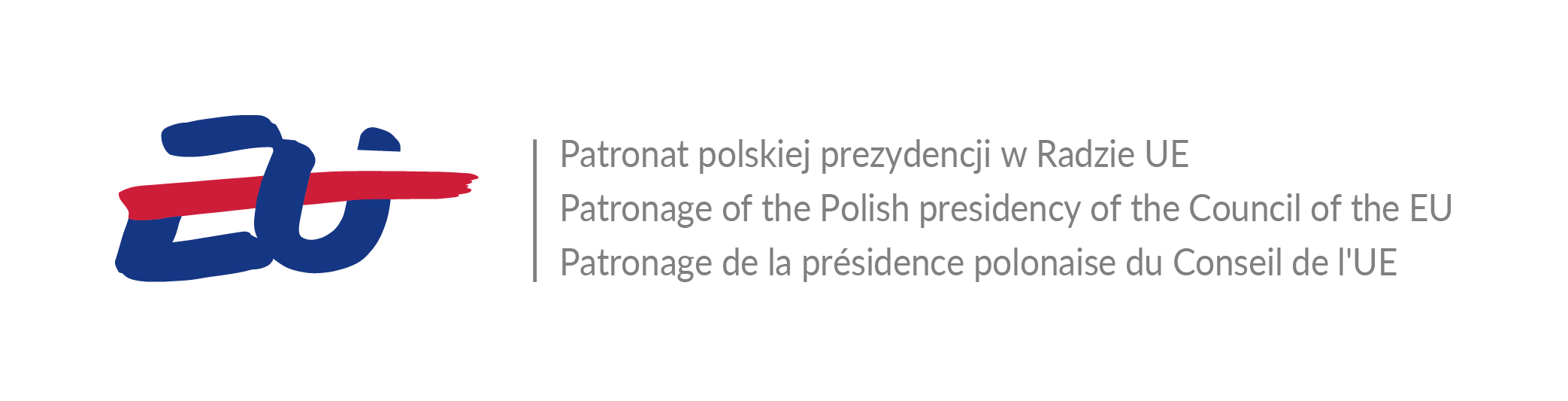 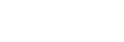 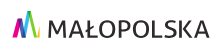 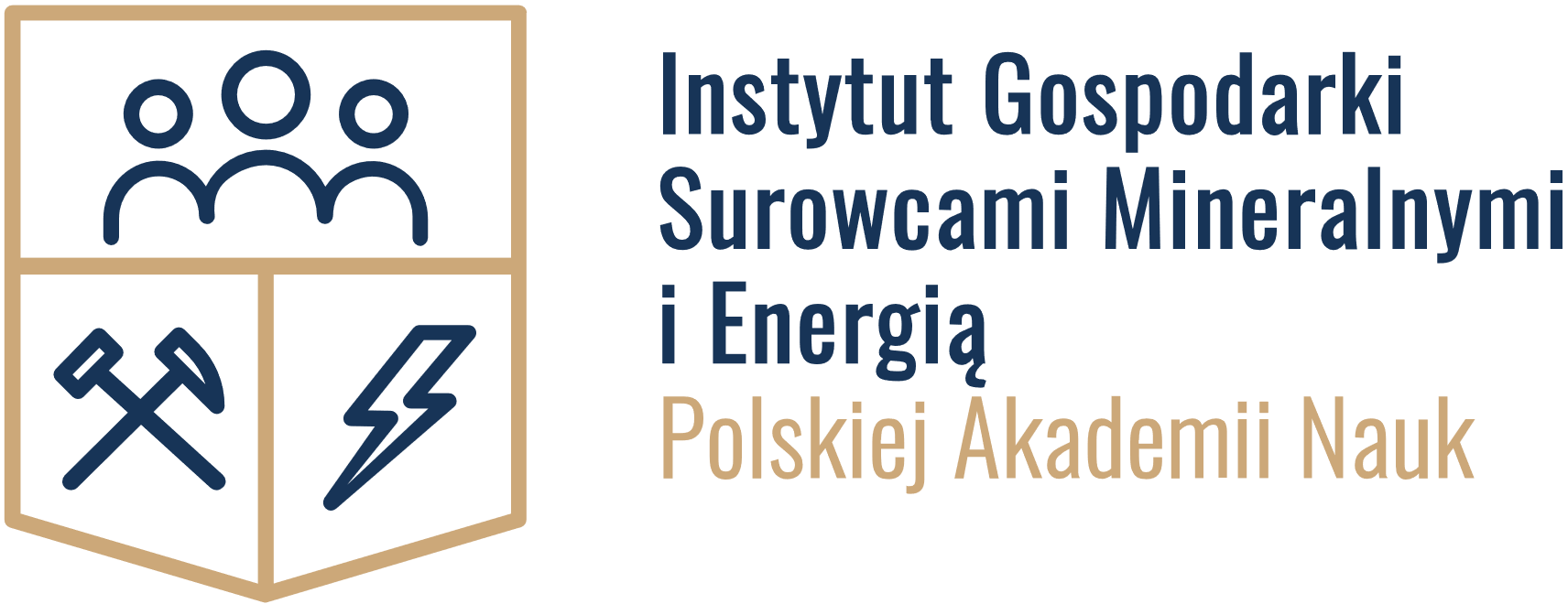 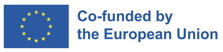 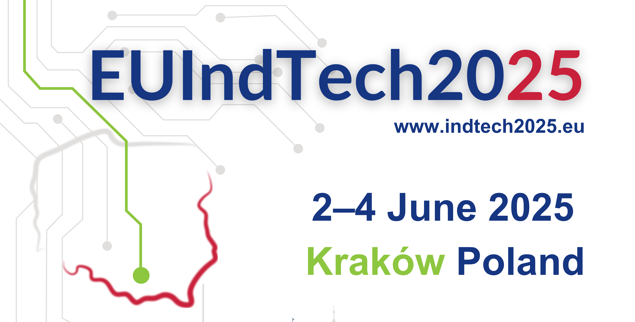 Tytuł
Autorzy i afiliacje
Nagłówek
Nagłówek
Nagłówek
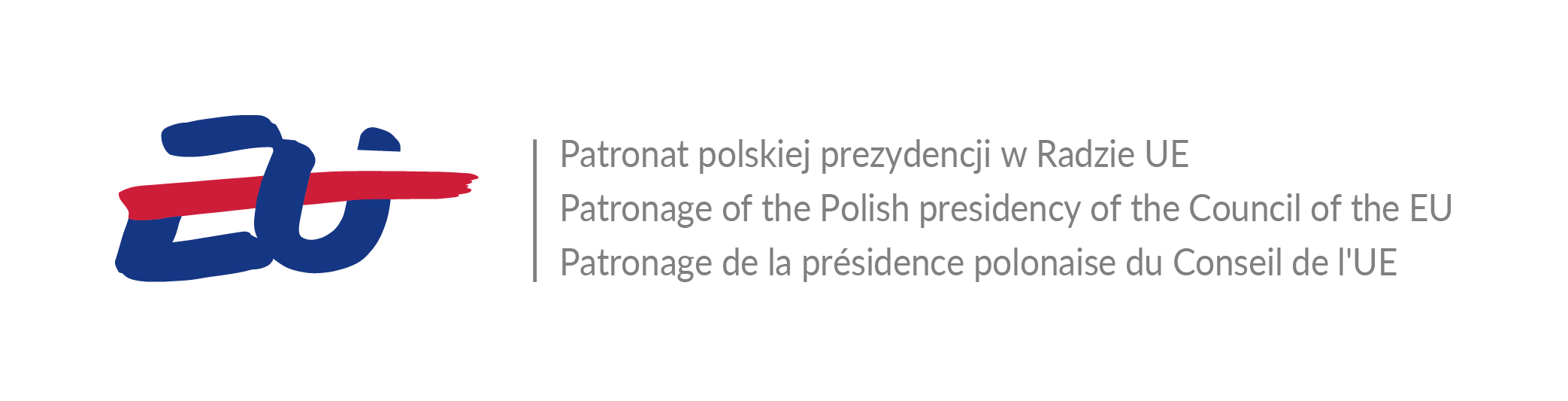 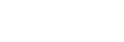 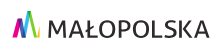 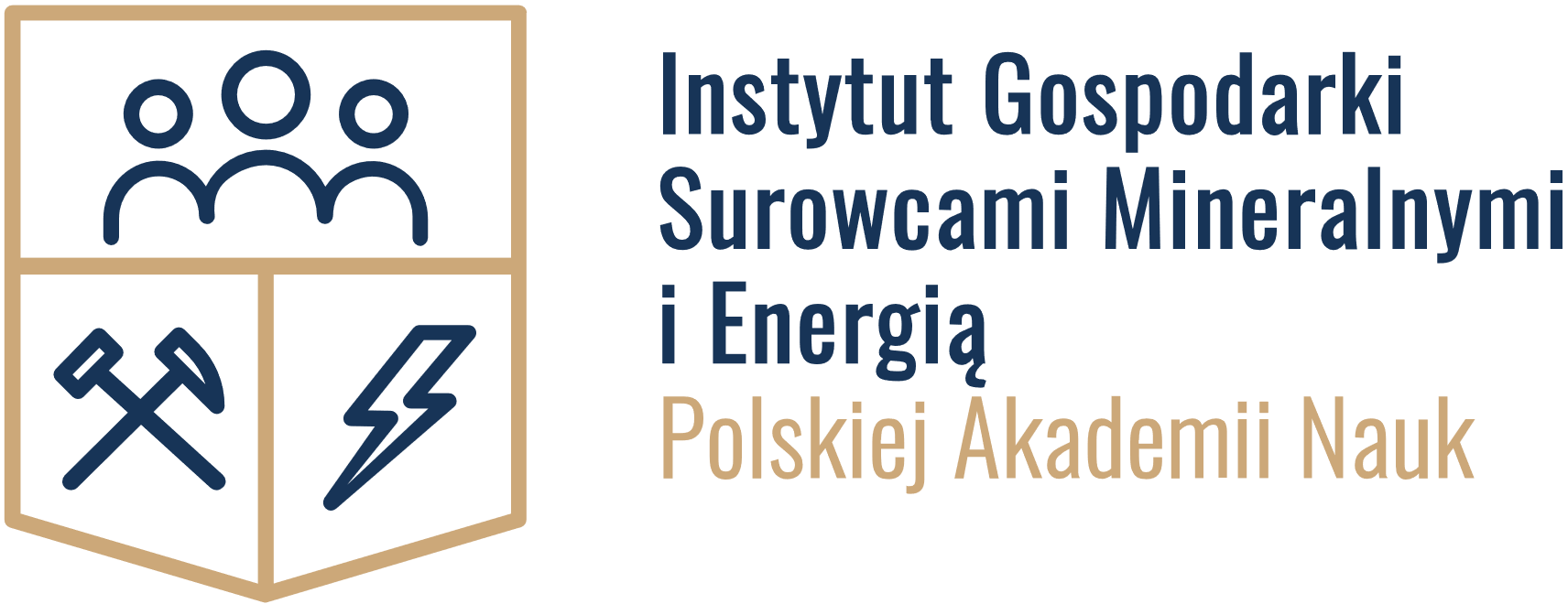 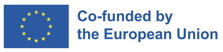